Polo’s Expense System
Matthew Brown and Nicholas Velasquez
Faculty Advisor: Dr. Fitzroy D. Nembhard, Dept. of Computer Science, Florida Institute of Technology
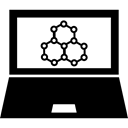 Motivation
- Our client has a landscaping business that have an outdated billing system
- Most of the billing system is done on paper and they would like to move forward to an online system that works for them
- Their Customer information is also not organized and they would like a place to have all their information easily accessible
Goals
-  Allow the creation of bills for customers that are editable and have different methods of sending
-  Create a well developed customer database that will allow the user to add and delete customers as well as store all of their billing and contact information
-  Allow the user to mark specific bills that are paid for
-  Create an inventory system to keep track of goods the company is stocked with
-  Create a statistics page that will present the company with key stats to help with productivity and efficiency
Architecture
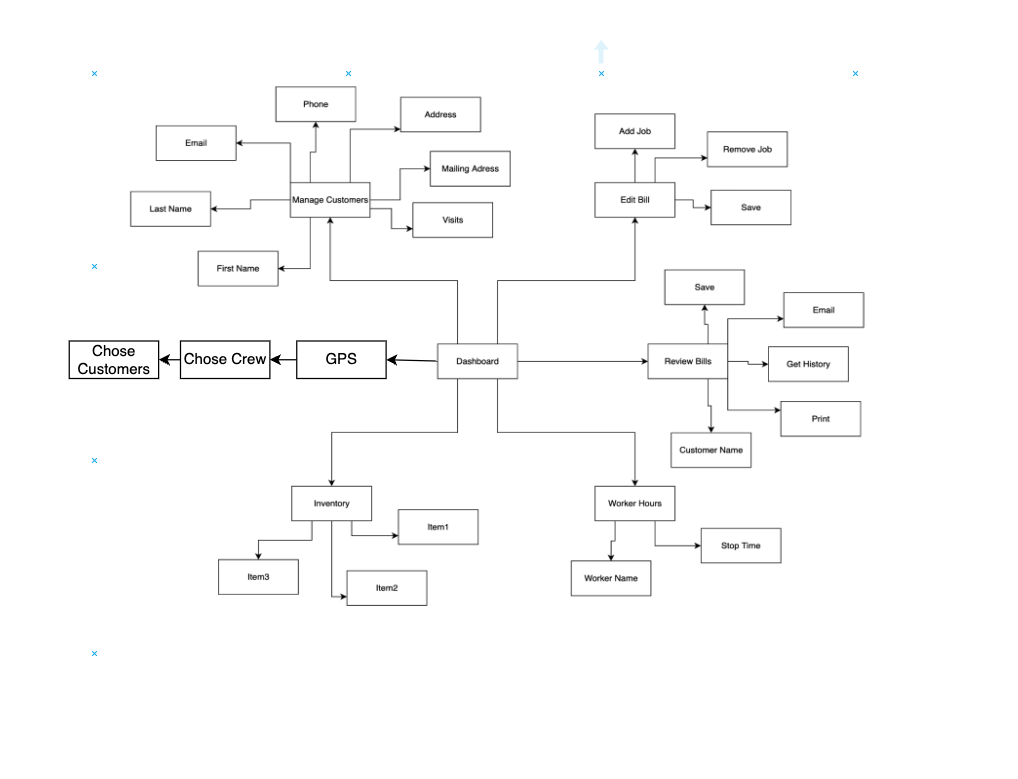 Features
Manage Customers
  - Connected to customer database
  - Allows for updates on new or existing customers

Statistics
  - Displays company statistics 
  - Connected to customer, billing, and inventory databases

Edit Bill
  -  Edit existing bills to have new jobs
  -  Can add job items from the inventory page
Paid / Unpaid
  -  Bills can be marked as paid or unpaid
  -  Displays all sent bills

Inventory
  -  Keeps track of the company’s inventory items
  -  Item quantity, cost per, and description are editable
Review Bill
  -  Allows for the user to save bills manageably as pdfs for printing
  -  Allows emailed bills to go to the correct email address
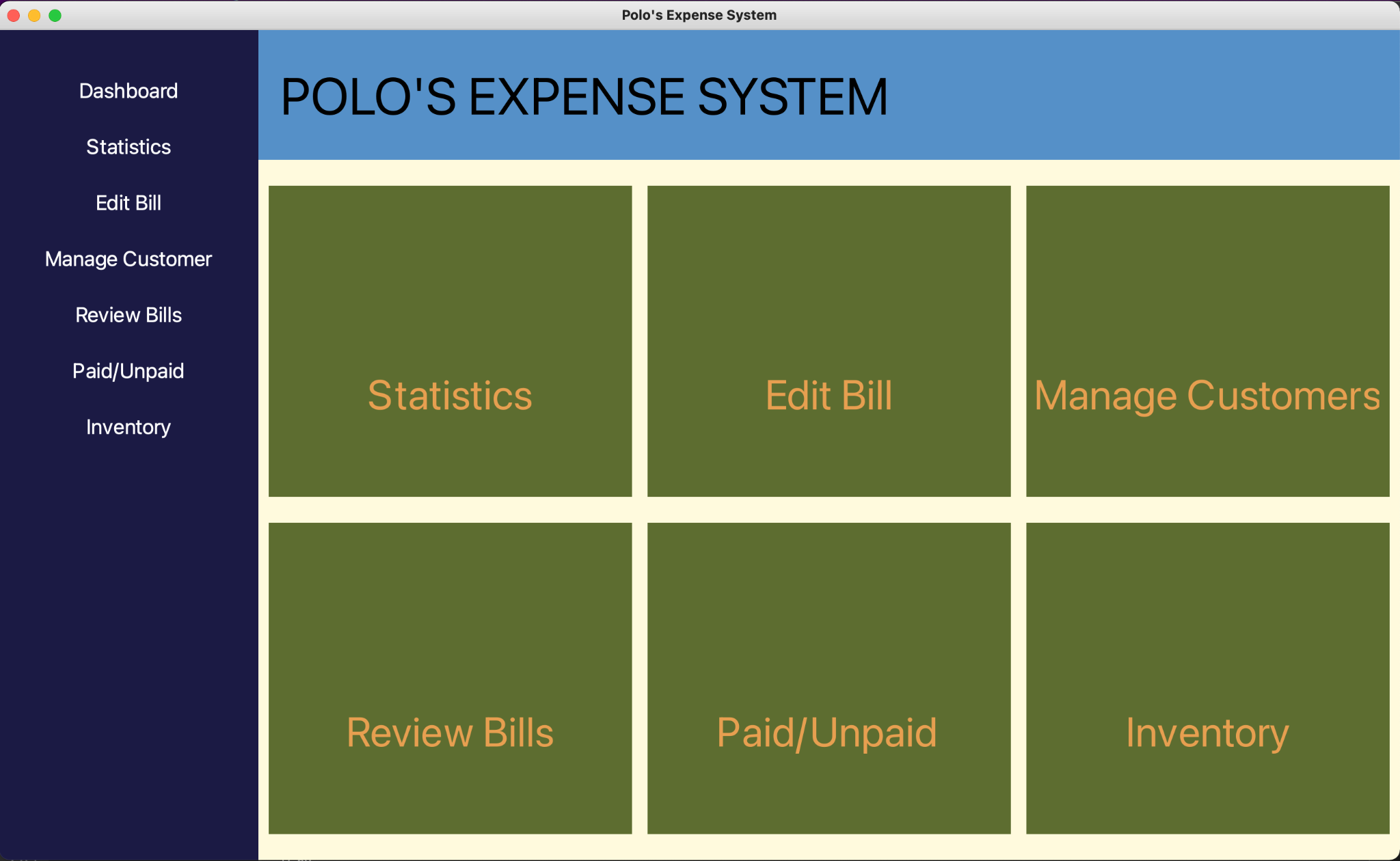